Het fundamentDe basis voor organisatie(ontwikkeling)Plannen van organisatieontwikkeling met behulp van KPI’s
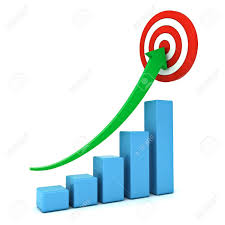 Frederike Kuijpers
December 2020
Inhoudsopgave
Inleiding……………………………………………………………………………………………………..  3
Verbinding tussen INK/A3-model en verbeteren en vernieuwen (PDCA)………  4
Leeswijzer……………………………………………………………………………………………………  5
Vijf thema’s …………………………………………………………………………………………….….  6
       Leiderschap………….……………...……………………………………………………..………...….  6
       Strategie en beleid…………………….…………………………………….……….….…………….  7               
       Management van medewerkers…………………………………………….……………………  8
       Management van middelen……………………………………………………………..…………  9
       Management van processen…………………………….……………………………………….. 11
Bijlage  - (Meerjaren-)planning organisatieontwikkeling….................................. 12
2
InleidingHet plannen van organisatieontwikkeling
Iedere organisatie is in meer of mindere mate bezig met ontwikkeling. Waar de één dat op opportunistische wijze doet, heeft de ander behoefte aan een geplande operationalisering van deze ontwikkeling.
Zeker als je de voortgang wilt kunnen volgen en deze voortgang ook wilt kunnen aantonen, is planning van de ontwikkeling belangrijk. Het geeft een zekere rust in wat direct moet en wat later kan, zodat je gestructureerd aan de slag kan met interventies die voor jouw organisatie goed zijn.  
Dit document is ontwikkeld en beschikbaar gesteld vanuit de overtuiging dat een meerjarige planning van de ontwikkeling van de organisatie bijdraagt, of zelfs randvoorwaardelijk is, voor het realiseren van een zo groot mogelijke klantwaarde, maatschappelijke waarde, medewerkerswaarde en waarde voor het bestuur en de financiers.
Hiermee is dit document een goede onderlegger voor een strategische doelstelling voor professionalisering van de organisatie, die voortvloeit uit de meerjarige ambitie of strategische koers van de organisatie
Het fundament op orde zorgt voor een sterke, wendbare en toekomstbestendige organisatie die continu leert en verbetert.
Renske van Kooij 
directeur van de Bibliotheek Westland:

Het uitgewerkte document biedt rust, niet alles hoeft nu direct.  Het zorgt voor borging van de toekomstbestendigheid van onze organisatie.
Het fundament biedt inzicht en legt een stevige fundering onder de uitwerking van ons strategisch plan 2021 – 2024
De uitwerking van het fundament is de vervolgstap in de professionalisering van Bibliotheek Westland
Het was zeer inspirerend en leerzaam om dit document samen met de professionals van Probiblio uit te werken
Hester van Beek 
directeur van de Bibliotheek Rijn en Venen:

Het nieuwe model, het Fundament - en de KPI’s voor de interne organisatie, zorgt voor een helder overzicht van welke beleidsterreinen je geborgd moet hebben om een strategische doelstelling te halen.
Het geeft een duidelijk kader waardoor je lijn kan krijgen in je overleg structuur op strategisch en tactisch niveau en waar je welke zaken wanneer moet bespreken.
Het is een compleet overzicht, waarmee ik bedoel dat echt alles wat er in de organisatie speelt aan bod komt.  Daardoor kan je ook goed plannen wat je wanneer doet.
Als voorbereiding op het plannen van de organisatieontwikkeling is het handig om een organisatiediagnose/zelfevaluatie uit te voeren. Een hulpmiddel hiervoor (tevens voorbereiding op de certificering) is ook beschikbaar op de website van Probiblio.
3
Relatie tussen het INK/A3 model en verbeteren en vernieuwen (PDCA)
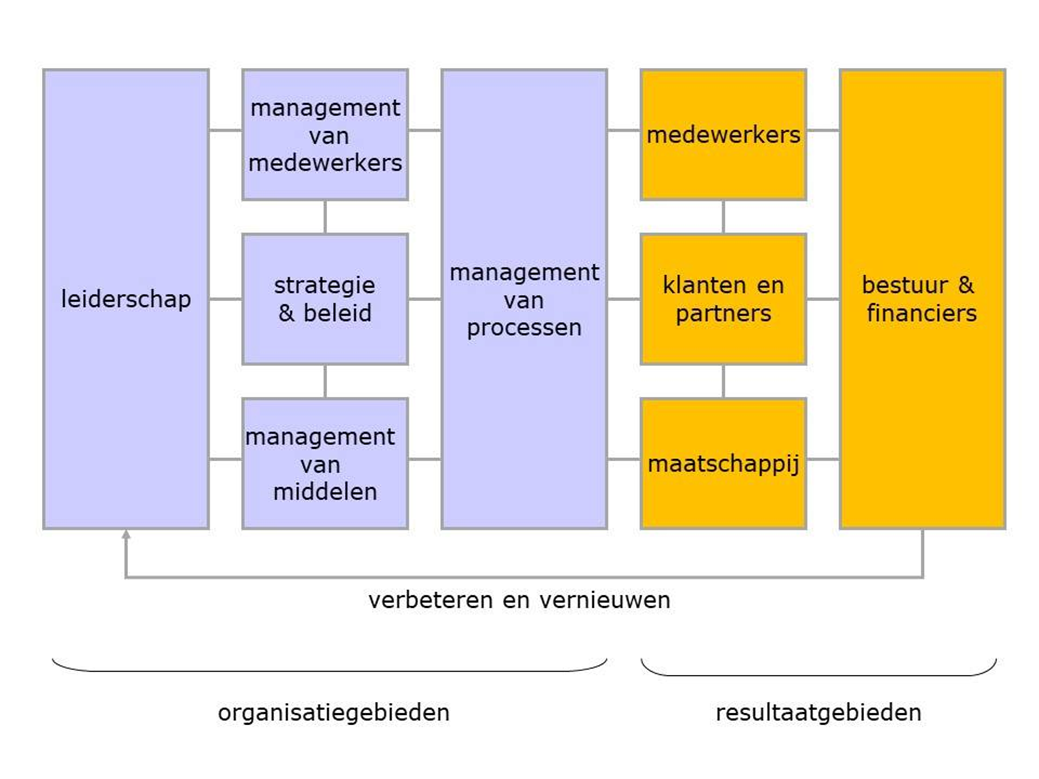 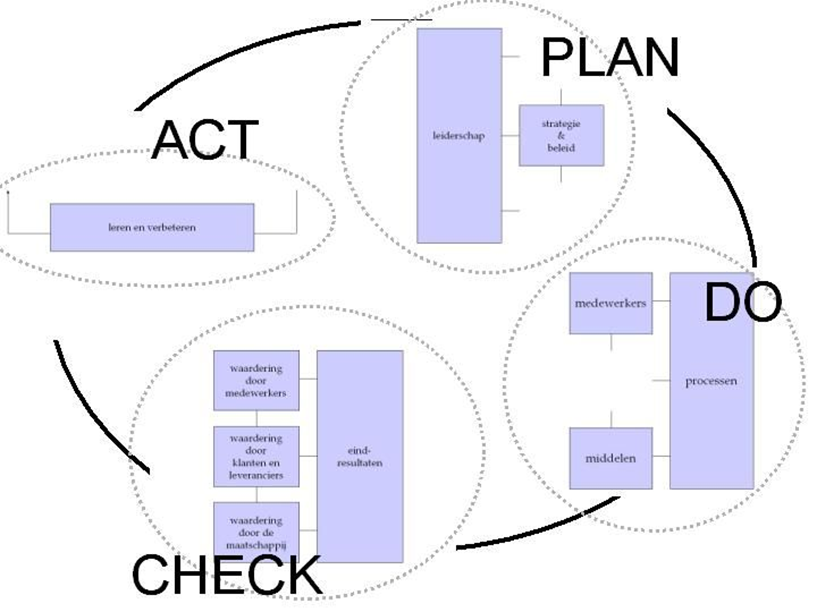 In dit hulpmiddel richten we ons op het fundament van de bibliotheek: de organisatiegebieden
- Voor inspiratie op het gebied van KPI’s en maatschappelijke waarde in de resultaatgebieden verwijzen we naar het document ‘van KPI tot effect’ dat ook op de website van Probiblio te vinden is.
4
Leeswijzer
Opzet document
Het resultaat is een naslagwerk met op hoofdlijnen de strategische en tactische doelen per thema*. In de bijlage zijn deze uitgewerkt in mogelijke activiteiten om de KPI’s en prestatie-indicatoren te realiseren.

De thema’s zijn in vier categorieën** ingedeeld:
- Niveaus 
- KPI’s
- Prestatie-indicatoren
- Activiteiten.
Strategische sturing vindt plaats op de KPI’s en prestatie-indicatoren, de uitvoering vindt plaats in de activiteiten.
In het meerjaren-activiteitenplan kunnen de bijbehorende activiteiten worden gepland, bijgehouden en voortgang gemonitord. In het activiteitenplan is ook direct inzichtelijk aan welke KPI de activiteit bijdraagt. 
Bij het plannen van de activiteiten is het goed om ook de rol van degene die hiervoor verantwoordelijk is op te nemen.
Probiblio heeft dit document opgesteld om bibliotheken te helpen een plan te maken voor (verdere) professionalisering van het fundament van de organisatie. 
Er vanuit gaande dat professionalisering en ontwikkeling van de organisatie is opgenomen in de ambities van de bibliotheek en dat daarop een strategische doelstelling is geformuleerd, ziet dit er visueel als volgt uit:
Ambitie
Strategische koers
Thema
Strategische doelstelling op (verdere) professionalisering 
van de organisatie
KPI
Prestatie-indicator
Niveau
Activiteit
* De thema’s zijn leiderschap, strategie en beleid, management van medewerkers, management van middelen en management van processen
** In dit document zijn deze termen gebruikt, het staat de organisatie vrij om die termen te gebruiken die in de eigen organisatie draagvlak hebben
5
Thema’s
Leiderschap

Niveau Richten
KPI: De organisatie weet wat haar bestaansrecht en unieke kracht is. Dit is vertaald naar de ambities (missie/visie) voor de toekomst
Prestatie-indicator:
-Leiding zorgt voor heldere kaders en structuren, gebaseerd op strategie en beleid en toekomstbestendigheid voor lange en korte termijn
-Leiding betrekt medewerkers bij totstandkoming strategie en beleid

Niveau Inrichten
KPI:
De organisatie heeft een managementsysteem ingericht op de vastgestelde strategische inrichting en biedt kaders voor sturing op cultuur, competenties en structuren
Prestatie-indicator:
De inrichting van de organisatie (organisatiestructuur) is passend bij en ondersteunend aan de ambitie
De marketing- en communicatiestrategie is passend bij en ondersteunend aan de ambitie

Niveau Verrichten
KPI:
De leidinggevenden van de organisatie zorgen voor het uitvoeren van het strategisch kader en het draaien van het managementsysteem als geheel
Prestatie-indicator:
- Leidinggevenden zijn persoonlijk betrokken, sturen op continu verbeteren en mobiliseren medewerkers en partners
6
Strategie en Beleid

Niveau Oriënteren
KPI: Organisatie oriënteert zich continu op wat er binnen en buiten de branche gebeurt
Prestatie-indicator:
De organisatie verzamelt structureel informatie voor het vaststellen en bijstellen van de ambitie
Er is een protocol hoe de strategie en beleid efficiënt aan te passen op urgentie vanuit de verzamelde informatie
Er zijn overlegstructuren waarin de informatie wordt geïnterpreteerd en op urgentie beoordeeld

Niveau Creëren
KPI: De organisatie maakt strategische keuzes en geeft deze vorm in beleid
Prestatie-indicator:
Planning- en control cyclus is ingericht.
De strategie vormt het uitgangspunt voor het maken van beleidskeuzes en het opstellen van beleid

Niveau Implementeren
KPI: Strategie en beleid zijn geïmplementeerd en gepland en worden structureel gemonitord
Prestatie-indicator:
-    Monitoring als onderdeel van het managementsysteem is geïmplementeerd en gepland en wordt structureel volgens plan uitgevoerd
7
Management van Medewerkers

Niveau Organiseren
KPI: 
De inzet van medewerkers en vrijwilligers is in lijn met ambitie en afgestemd op strategie, beleid en processen
Prestatie-indicator:
Formatiehuis is ingericht en op orde
Functiehuis is ingericht en op orde

KPI: 
Strategisch HR beleid is een uitwerking van het strategisch plan en omvat de visie op medewerkers en organisatiecultuur
Prestatie-indicator:
- Actueel en goedgekeurd Strategisch HR-Beleid is aanwezig

Niveau Investeren
KPI:
De organisatie heeft de gekozen beleidslijn doorgevoerd (implementatie en borging)
Prestatie-indicator:
HR-jaarplan als doorvertaling van het Strategisch HR-beleid is aanwezig en actueel
Vrijwilligersbeleid als doorvertaling van het Strategisch HR-Beleid is aanwezig en actueel
Arbobeleidsplan RI&E is aanvullend aan het HR-jaarplan

KPI:
De organisatie motiveert en inspireert de medewerkers tot optimale ontwikkeling, inzet en benutten van hun competenties
Prestatie-indicator:
Competentiemanagement (ontwikkeling) is ingericht en geborgd in de organisatie
Opleidingsplan voor medewerkers en plan deskundigheidsbevordering voor vrijwilligers zijn aanwezig, actueel en aligned met het Strategisch HR-beleid
Procedure gesprekkencyclus (instrument) is vastgesteld en geïmplementeerd

Niveau Respecteren
KPI:
De organisatie en de leidinggevenden geven hun medewerkers erkenning en waardering voor hun inzet, resultaten en verbetering van de organisatie
Prestatie-indicator:
Inschaling van medewerkers is helder en transparant op basis van functieprofiel
Kaders voor erkenning en waardering (niet financieel) zijn helder en staan vast
Inspraak en medezeggenschap voor medewerkers is ingericht
Opvolging vanuit medewerkertevredenheid- en vrijwilligertevredenheidonderzoek is geborgd
8
Management van Middelen - 1

Niveau Geld:
KPI: De  organisatie verwerft, gebruikt, beheert en beschermt haar financiële middelen op basis van haar strategie en beleid en georiënteerd op de korte en lange termijn
Prestatie-indicator:
De inkomstenbronnen van de organisatie zijn stabiel en hebben een meerjarig perspectief
Het gebruik van de financiële middelen zijn in overeenstemming met de strategie van de organisatie en afgestemd op de risico's van de inkomsten
De organisatie beheert en beschermt haar financiële middelen en is financieel weerbaar
Actueel Risicomanagementbeleid is aanwezig 

Niveau Kennis en technologie:
KPI:
Vanuit strategie en beleid wordt de noodzakelijke bestuurlijke info, kennis en technologie binnengehaald, ontwikkeld beheerd, verspreid, toegepast, geborgd, beschermd en beveiligd
Prestatie-indicator:
- Het procesmatig systematisch verzamelen, vastleggen, verwerken en verstrekken van informatie ten behoeve van het besturen en doen functioneren van de organisatie en ten behoeve van de verantwoording die daartoe moet worden afgelegd zowel intern als extern.
 Dit geldt zowel voor strategisch, tactisch als operationeel niveau
- Het procesmatig systematisch verzamelen, vastleggen, verwerken en verstrekken van kennis en technologie ten behoeve van het besturen en doen functioneren van de organisatie en ten behoeve van de verantwoording die daartoe moet worden afgelegd zowel intern als extern.
Dit geldt zowel voor strategisch, tactisch als operationeel niveau
9
Management van Middelen - 2

Niveau Diensten en Materialen
KPI:
Ambitie, strategie en beleid worden toegepast bij de keuze voor uitbesteding
Prestatie-indicator:
- Kaders, richtlijnen en proces rond uitbesteding zijn vastgesteld, geïmplementeerd en geborgd (inkoopbeleid)
- Het proces rond uitbesteding is vastgesteld, efficiënt, wordt gemonitord en verantwoord
- Er is vastgesteld welke bedrijfsonderdelen en/of expertise niet in de organisatie aanwezig maar wel nodig zijn o de ambities te realiseren (zie 4.2 kolom 2, @Renske – deze zie jij nog niet )

KPI:
Op basis van haar ambitie, strategie en beleid verwerft en gebruikt de organisatie diensten en materialen en beheert zij haar faciliteiten
Prestatie-indicator:
De organisatie verwerft en gebruikt diensten en materialen conform ambitie, strategie en beleid
De organisatie beheert haar faciliteiten conform ambitie, strategie en beleid 

KPI:
De organisatie selecteert en betrekt haar partners o.b.v. haar ambitie, strategie en beleid 
Prestatie-indicator:
De ambitie met betrekking tot  samenwerking met partners is onderdeel van het Strategisch Kader
Relatie met de gemeente en bijdrage aan gemeentelijke doelen
Elke samenwerking met partner(s) levert aanvullende (maatschappelijke) waarde in het werkgebied van de organisatie
De organisatie weet wie haar stakeholders zijn betrekt hen bij het bepalen van de doelen op basis van de ambitie en informeert hen over de voortgang

KPI:
De organisatie optimaliseert de toegevoegde waarde van eigen organisatie op maatschappelijk verantwoorde wijze
Prestatie-indicator:
- De organisatie maakt in al haar keuzes afwegingen met betrekking tot duurzaamheid en sociaal-maatschappelijke bijdrage
10
Management van Processen

Niveau Identificeren en ontwerpen
KPI: De organisatie heeft haar integrale processtelsel en professionaliteit geïdentificeerd en georganiseerd
Prestatie-indicator:
Processen zijn geïdentificeerd
De procesinrichting is ondersteunend aan de ambitie van de organisatie
De processen vormen een bundeling van kennis en expertise die in de organisatie aanwezig is 

KPI: De procesorganisatie is ontworpen om de geformuleerde strategie en beleidsdoelstellingen te realiseren
Prestatie-indicator:
De organisatie heeft onderscheid gemaakt tussen haar besturende, primaire en ondersteunende processen
Verantwoordelijkheid voor de uitvoering van de processen is getrapt vastgesteld
(De beschrijving van) processen en onderhoud van de procesorganisatie vormt een integraal en dynamisch onderdeel van de bedrijfsvoering
De processen bieden koers aan de keuzes en uitvoering van de strategie op de resultaatgebieden

Niveau Uitvoeren en beheersen
KPI:
De organisatie voert haar processen efficiënt en professioneel uit, medewerkers worden op hun competenties ingezet om de waarde voor in- en externe klanten te realiseren
Prestatie-indicator:
- Op alle niveaus wordt het proces gezien als een werkinstructie om waarde voor de klant te creëren en er wordt conform proces gehandeld 
- Op alle niveaus in de organisatie worden de medewerkers ingezet om waarde te creëren

Niveau Doorlichten en verbeteren
KPI:
De organisatie beoordeeld de effectiviteit van het integrale processtelsel, de afzonderlijke processen en de daarbij behorende professionaliteit
Prestatie-indicator:
- Het processtelsel is beoordeeld  en  waar nodig zijn verbeteringen voorgesteld  (Interne beoordeling op strategisch niveau)
- Medewerkers toetsen periodiek de operationele processen op hun werking (Interne beoordeling op operationeel niveau)
- De beoordeling van de processen door stakeholders, financiers en klanten worden gebruikt als input voor verbeterideeën (externe beoordeling op alle niveaus) 

KPI: De organisatie zoekt actief naar vernieuwing en verbetering en past haar processen hierop aan (continu verbeteren)
Prestatie-indicator:
De organisatie is in staat tot continu verbeteren
De organisatie verbetert continu
11
Activiteitenplan meerjarig
V    Afgerond
X   Ontwikkelen
X  Herijken
!     Consolideren
12
13
14
15
16
17
18
19
20
21
22
23
24
25
26
27
28
29
30
31
32
33
34
35
36
37
Frederike Kuijpers

Heb je vragen? Laat het me weten @ fkuijpers@probiblio.nl